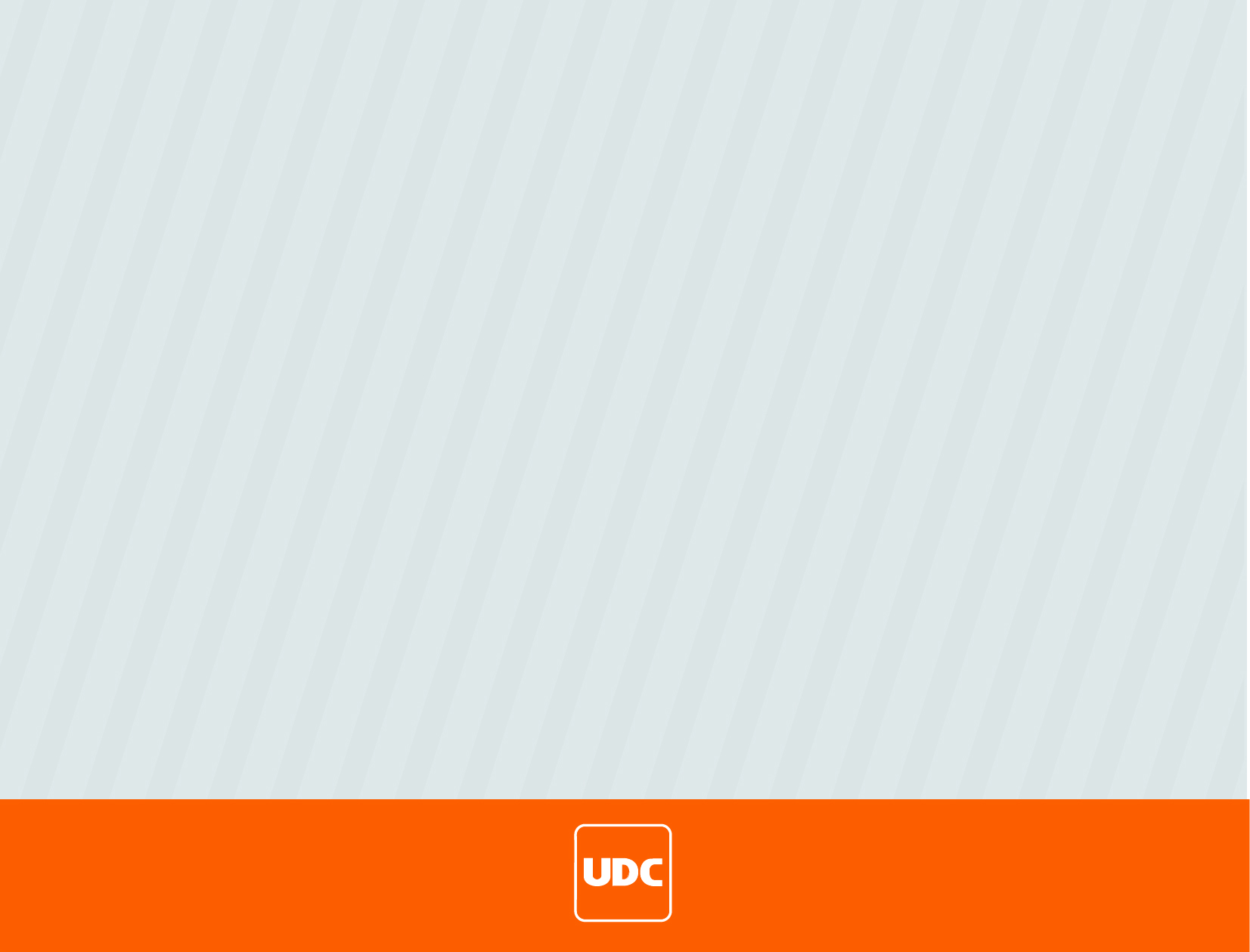 *En Unidad Democrática de Coahuila por el momento no se cuenta con archivos reservados.
Fecha de actualización: 07/01/2025
Responsable de Información : Eduardo Hernandez 
Responsable de la Unidad: Rudy Nieto